Typy svalů
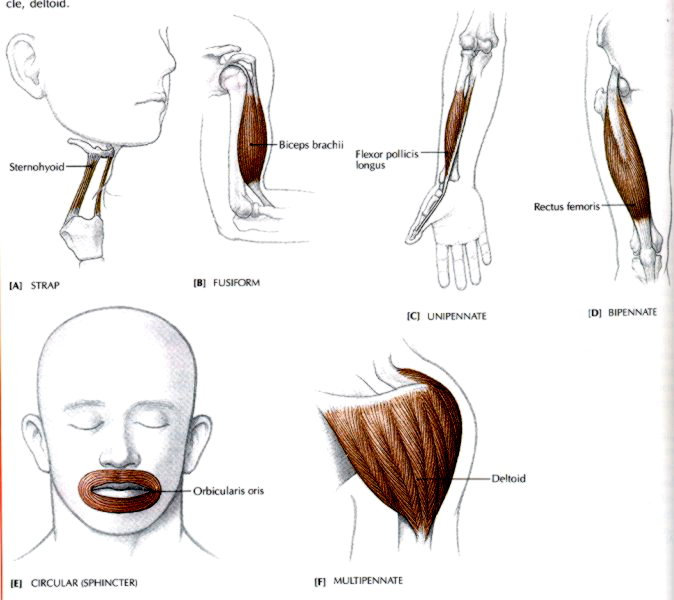 Typy svalů 
Vřetenovitý 
Dvojhlavý 
Trojhlavý 
Čtyřhlavý 
Plochý sval 
Dvojbříškový sval 
Kruhovitý sval
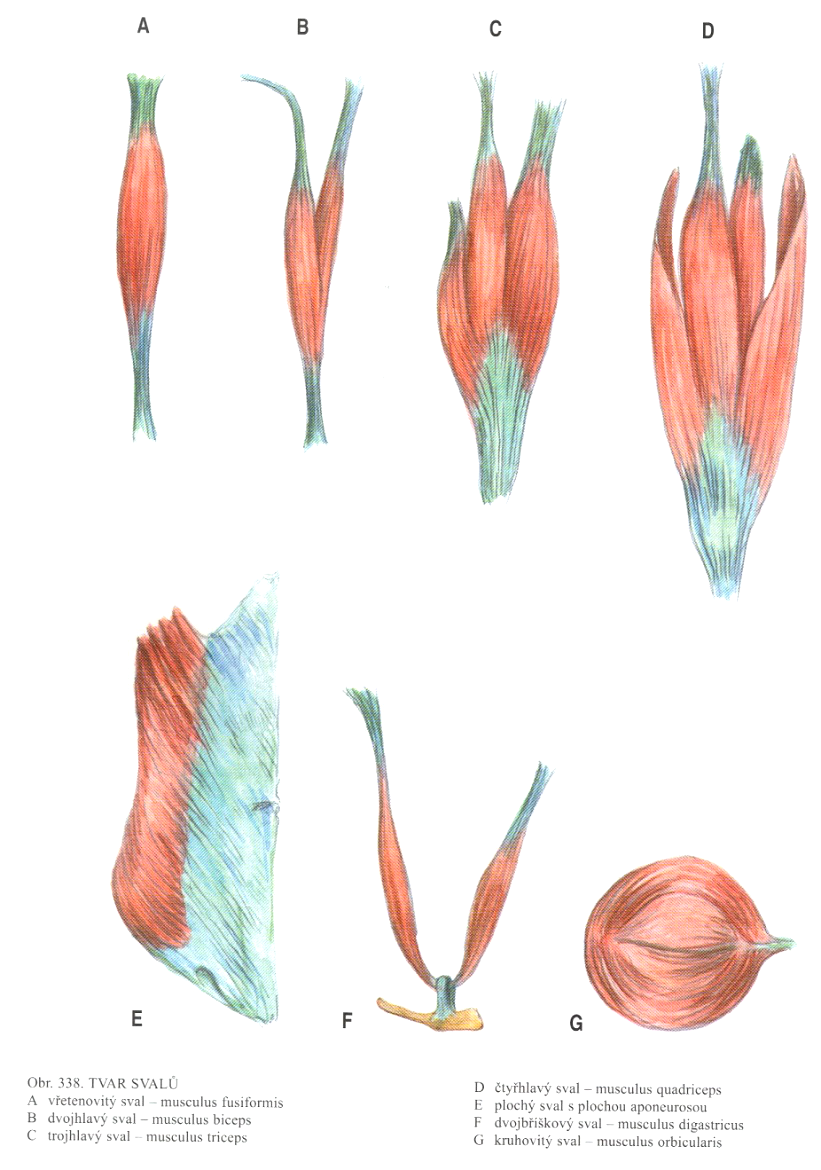 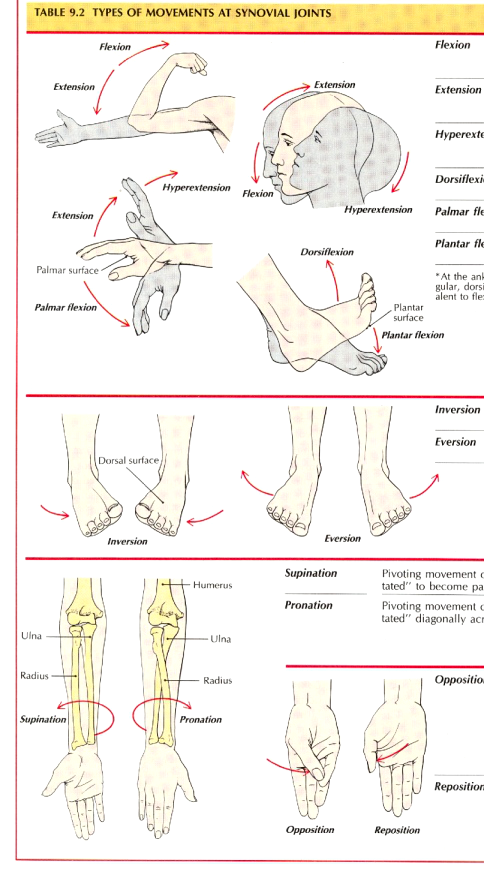 Svalové pohyby
Flexe = ohnutí 
Extenze = natažení 
Abdukce = odtažení 
Addukce = přitažení
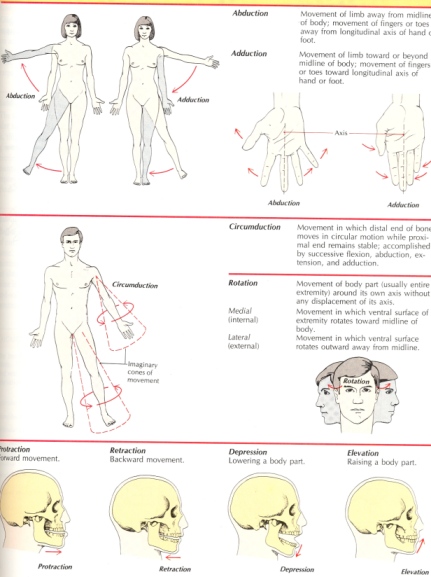 Biceps (dvojhlavý sval pažní)
Biceps (dvojhlavý sval pažní) 
Ohybač loketního kloubu a natahovač ramenního kloubu
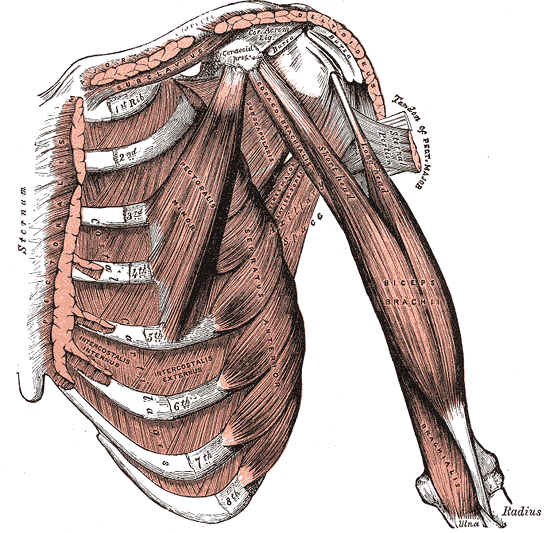 Triceps (trojhlavý sval pažní)
Triceps (trojhlavý sval pažní) 
Natahovač loketního kloubu a ohybač ramenního kloubu
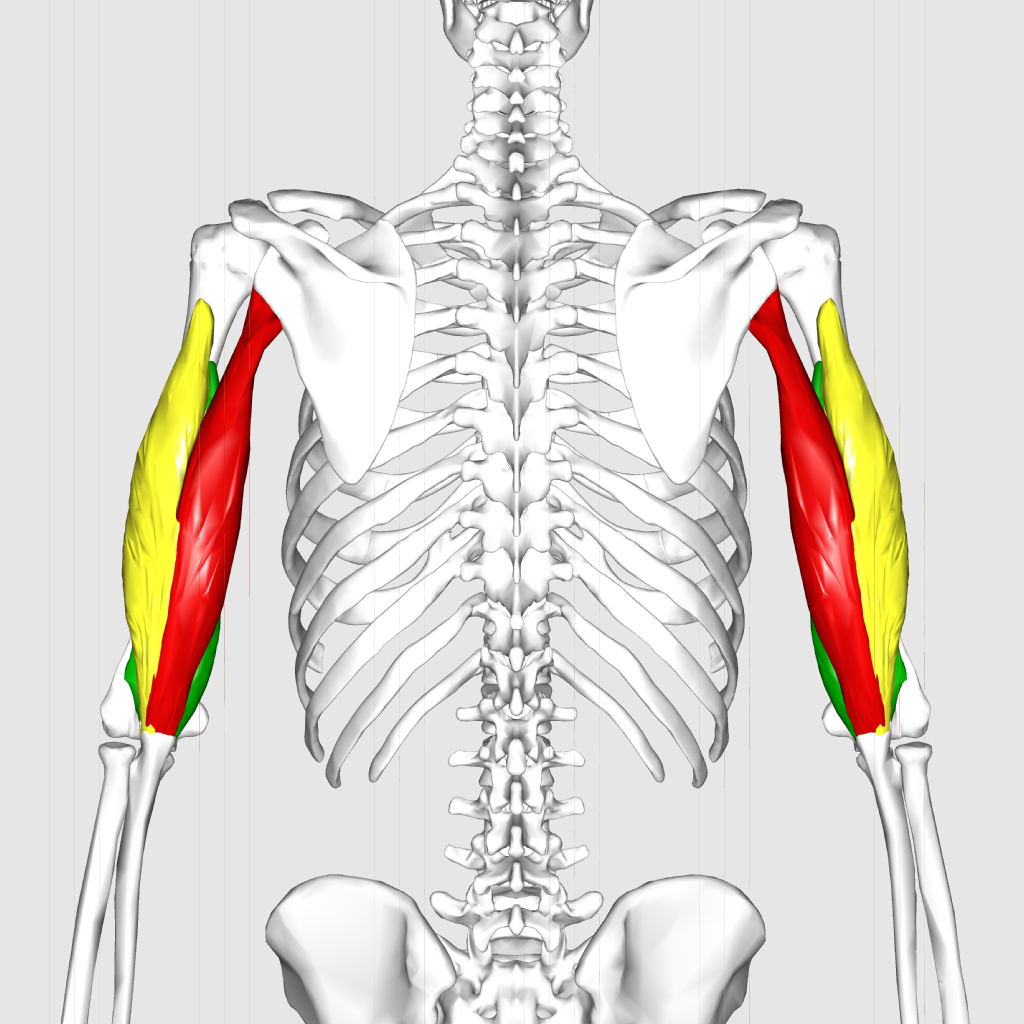 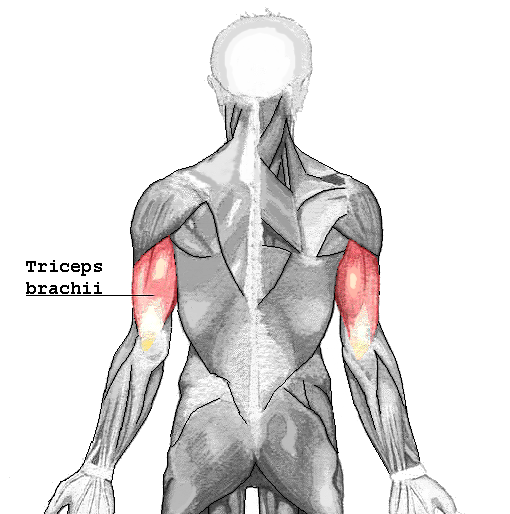 Vztah bicepsu a tricepsu
Biceps: Ohybač loketního kloubu a natahovač ramenního kloubu 
Triceps: Natahovač loketního kloubu a ohybač ramenního kloubu 
Oba svaly působí ,,naopak´´, proti sobě 
ANTAGONISTÉ 
Biceps je antagonistou tricepsu a triceps je antagonistou bicepsu
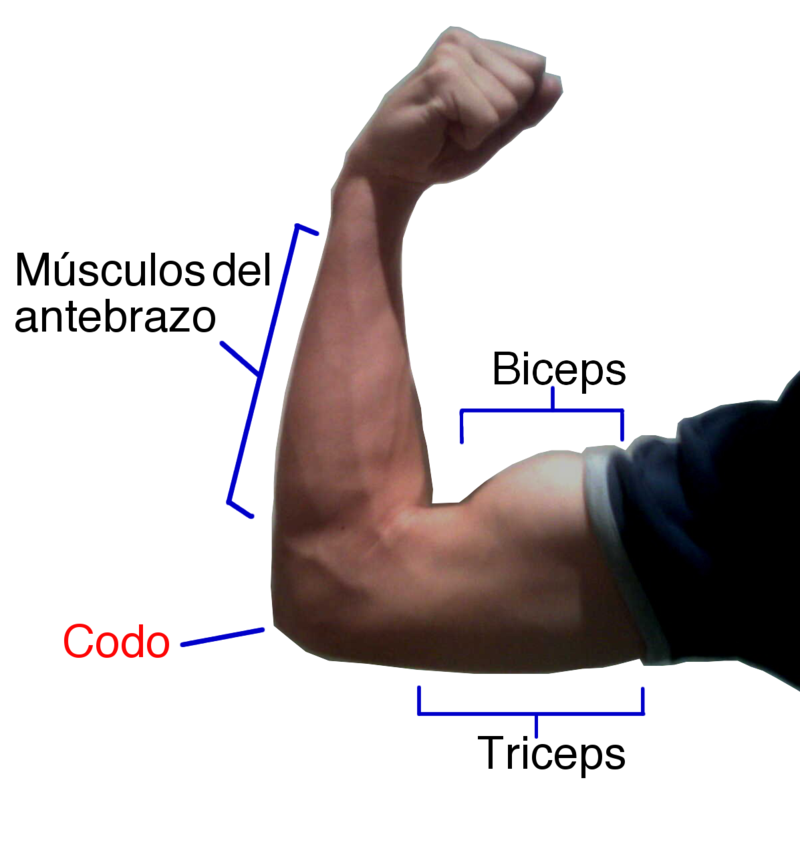 Kvadriceps (čtyřhlavý sval stehenní)
Kvadriceps (čtyřhlavý sval stehenní) 
Extenzorový sval kolene (napíná koleno) 
Lokalizován na přední straně stehenní kosti
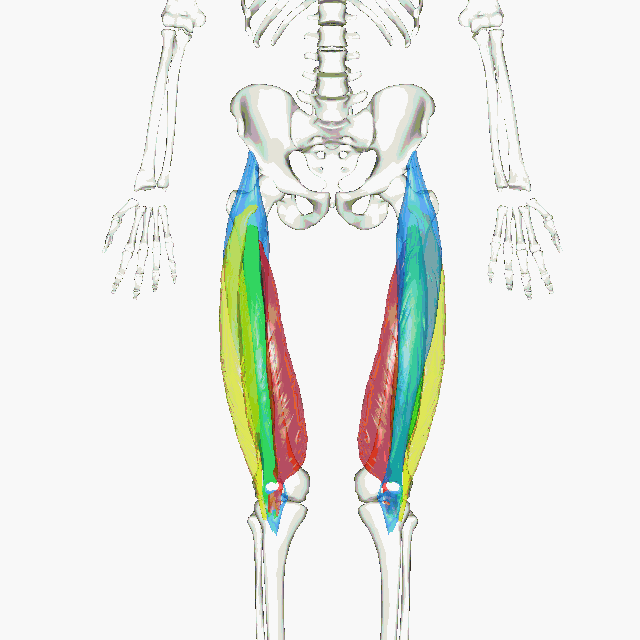 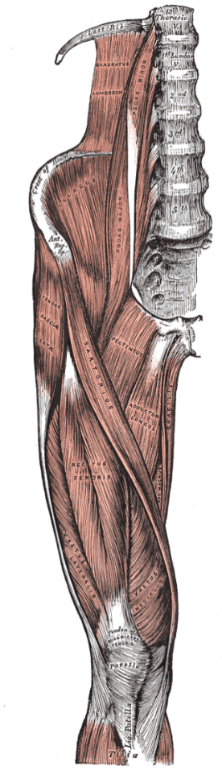 Lidská noha
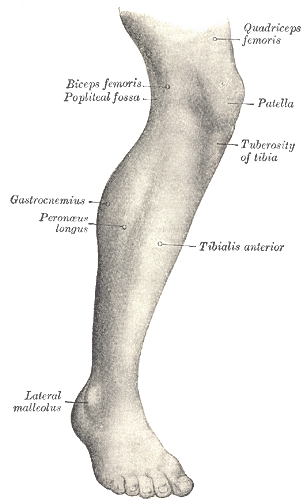 Lidská noha
Hladké svaly
Např. v trávicích cestách, prostatě, děloze, močovodu či oku 
Řídí je vegetativní nervová soustava 
Nejsou ovladatelné volně
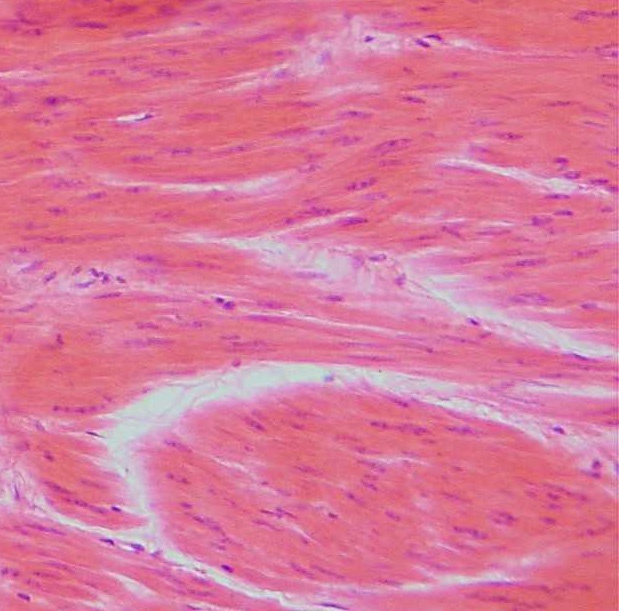 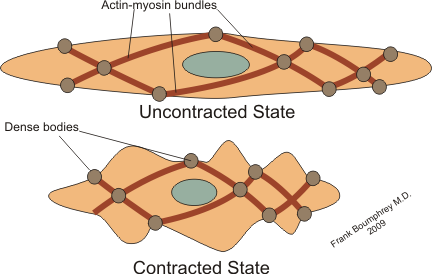 Video k učivu
Kosterní soustava (6 minut) 
https://www.youtube.com/watch?v=UrrfLL5s560 

Kostra člověka (4 minuty) 
https://www.youtube.com/watch?v=QvI2ahdwORw 

Vědecké kladivo: Jak rostou svaly (2 minuty) 
https://www.youtube.com/watch?v=zkuiecgafzw&list=PLwiUDAQotUBMSvEnobL4gQK_cSPU44xaD 

Fyziologie sportu: Svaly (4 minuty) 
https://www.youtube.com/watch?v=s9eqg3r8YEc
Použité zdroje
Corinne Stockleyová: Ilustrovaná encyklopedie biologie, Fragment 2000 
Biologie v kostce, Fragment, Praha 2008 
Evžen Ehler: Biologie člověka  a zdravověda (prezentace pro PedF UK) 
http://cs.wikipedia.org 
http://en.wikipedia.org